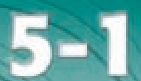 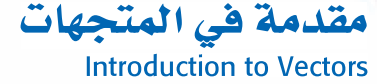 H.A.Alodini
قال تعالى  : ( وحيثما كنتم فولوا وجوهكم شطره ) أمر تعالى باستقبال الكعبة من جميع جهات الأرض ، شرقا وغربا وشمالا وجنوبا
قال تعالى: " سبحان الذي أسرى بعبده ليلاً من المسجد الحرام إلى المسجد الأقصى الذي باركنا حوله لنريه من آياتنا إنه هو السميع البصير"
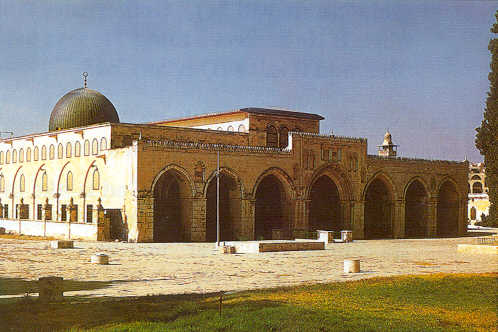 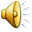 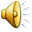 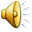 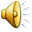 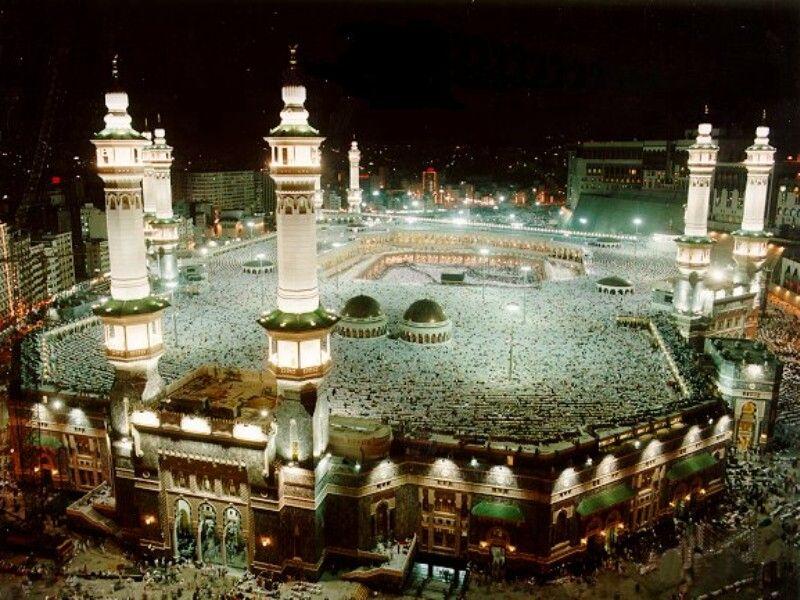 إتجاه حادثة الإسراء والمعراج من ” الأقصى ” إلى ” مكة المكرمة ”
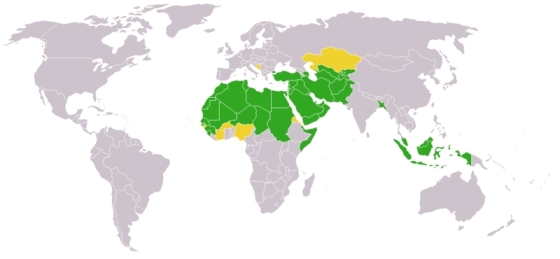 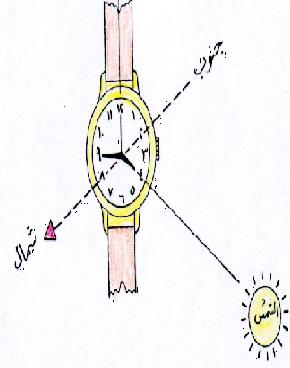 لتحديد القبلة نحتاج كثيراً لتحديد الإتجاهات. ويكون بداية المتجه هو الفرد نفسه ونهايته اتجاه الكعبة
هل يستطيع احدنا السفر بين دولة وأخرى بدون تحديد مكان الإنطلاقة ونهاية الرحلة ؟
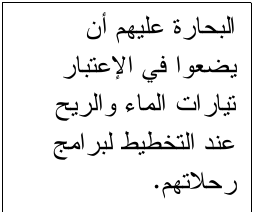 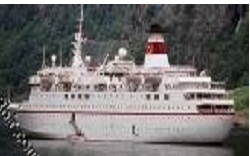 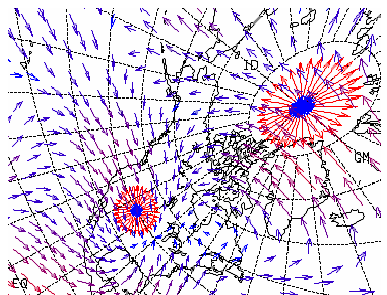 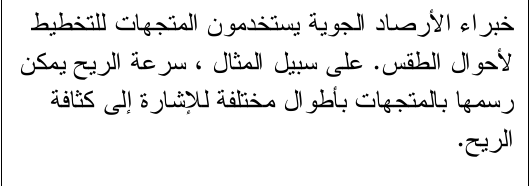 في المثلث القائم الزاوية كيف يمكن إيجاد جيب زاوية أو جيب تمامها ؟
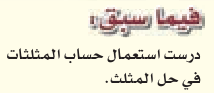 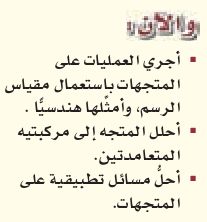 المفردات
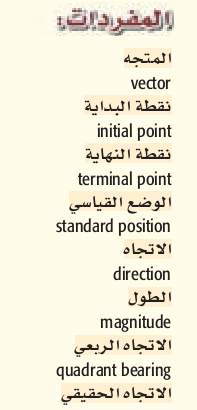 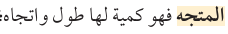 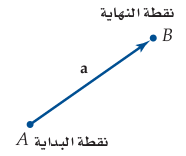 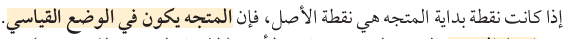 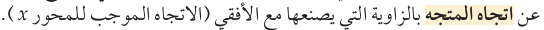 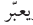 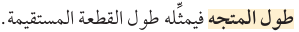 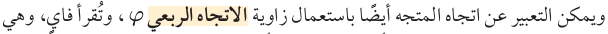 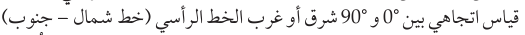 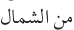 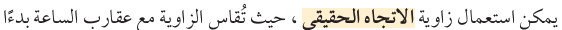 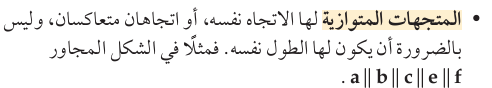 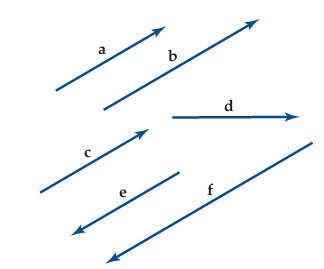 المفردات
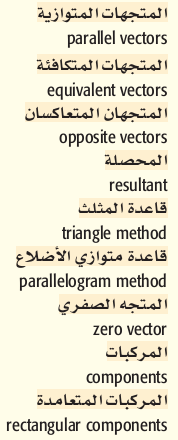 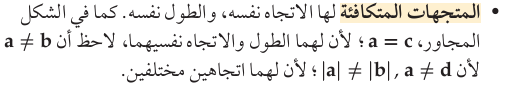 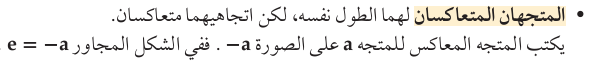 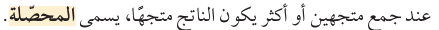 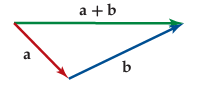 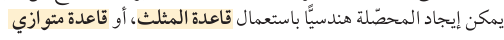 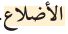 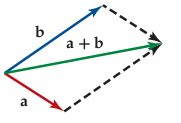 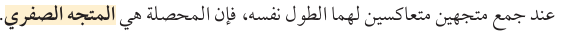 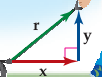 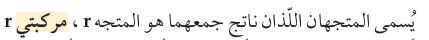 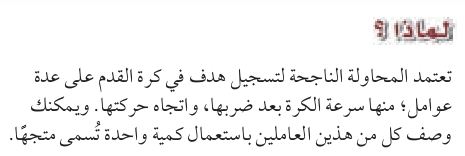 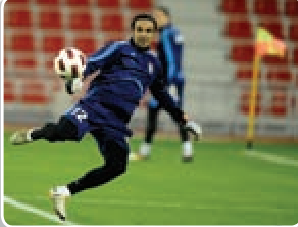 إذا ضربت كرة فماذا تحتاج لتحديد موقعها ؟
ارسم مستطيلا وتخيل انك تضرب الكرة من الزاوية اليسرى السفلى ارسم سهما من الزاوية إلى الموقع الذي            ستقف عنده الكرة ؟
لو ضربت كرة بقوة اكبر فكيف سترسم السهم؟
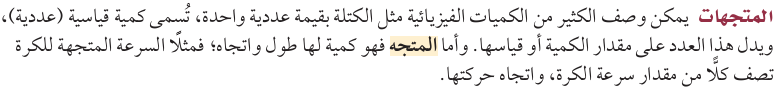 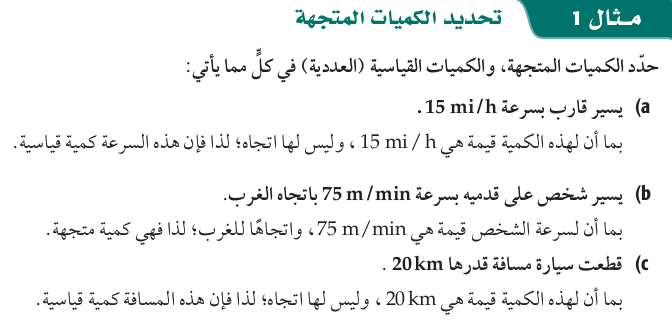 1 د
استراتيجية ورقة الدقيقة الواحدة
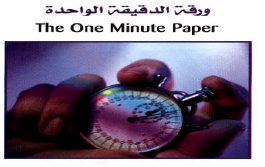 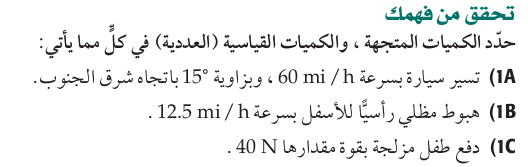 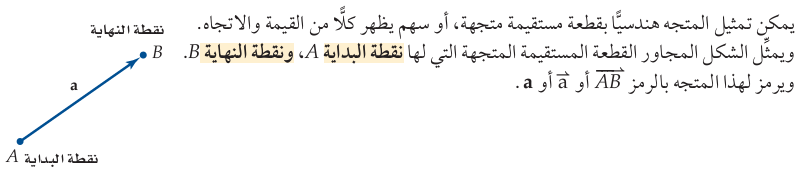 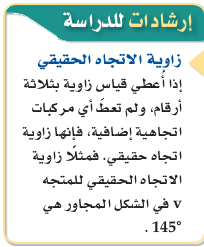 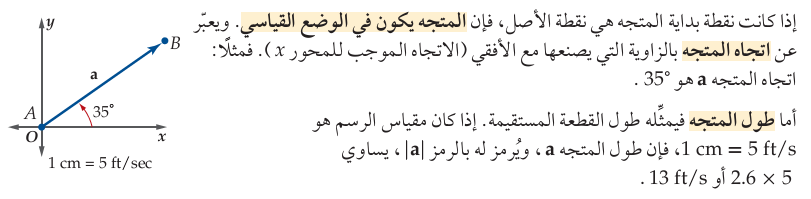 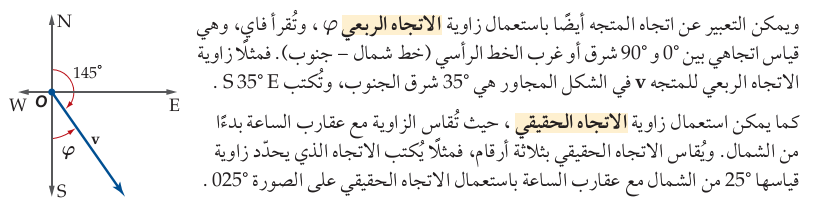 استراتيجية  خرائط  المفاهيم
1د
2د
3د
اتجاه المتجه
اتجاه حقيقي
اتجاه أفقي
اتجاه ربعي
نبدأ بقياس الزاوية من محور السينات الموجبة بعكس عقارب الساعة
نبدأ بقياس الزاوية من الشمال N
باتجاه مع عقارب الساعة
ويعطى قياس الزاوية بثلاثة أرقام
نبدأ بقياس الزاوية من الخط الراسي(Nأو(S
باتجاه الشرق أو الغر
N
𝒚
N
E
𝒙
W
E
W
S
S
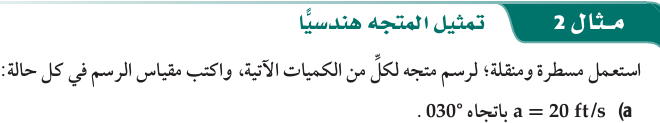 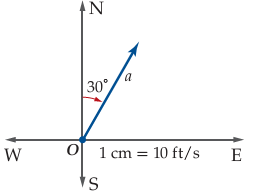 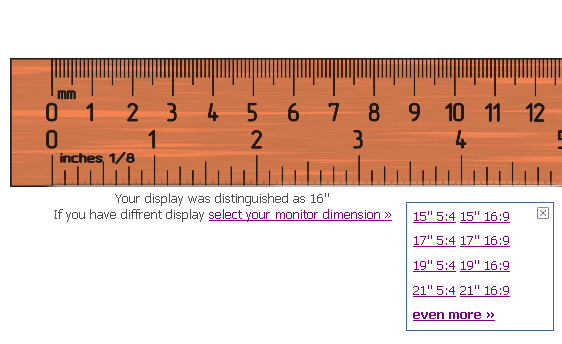 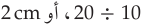 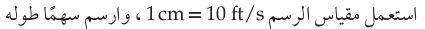 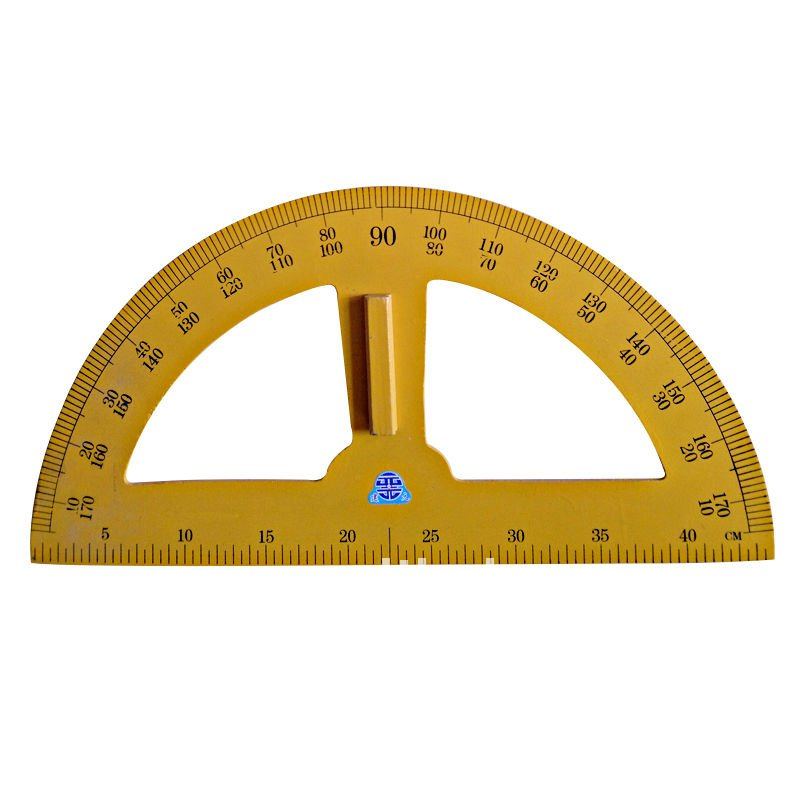 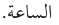 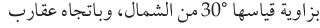 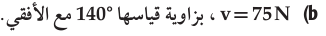 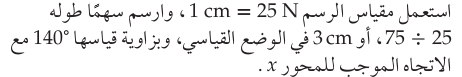 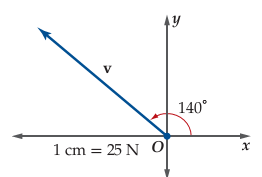 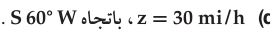 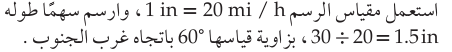 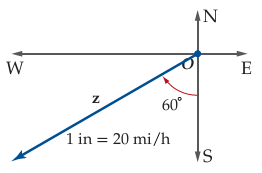 10د
استراتيجية  الجيكسو
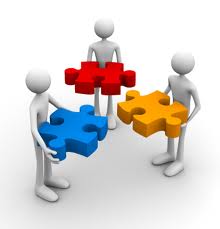 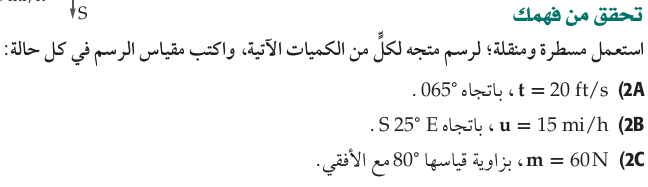 تحقق من فهمك ص 11
تمثيل المتجه هندسياً :
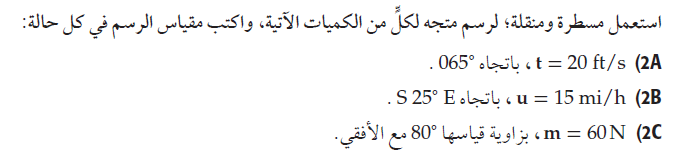 الإتجاه
2A) 
 t = 20 ft/S   , باتجاه 065O 
أولاً : نختار مقياس الرسم  وليكن   1cm= 10 ft/s
ثانياً : نحسب طول المتجه على الرسم=
 القياس المعطى ÷ مقياس الرسم = 20 ÷ 10 = 2
ثالثاً : نحدد اتجاه المتجه 
   حيث أن الاتجاه معطى بثلاثة أرقام فهو اتجاه حقيقي أي نقيس زاوية مقدارها 65 بدءاً من الشمال باتجاه عقارب الساعة باستخدام المنقلة  
رابعاً : نرسم المتجه في الوضع القياسي باستخدام المنقلة والمسطرة مع كتابة مقياس الرسم على الرسم
t
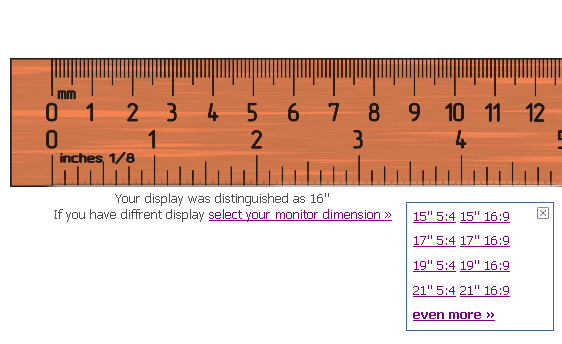 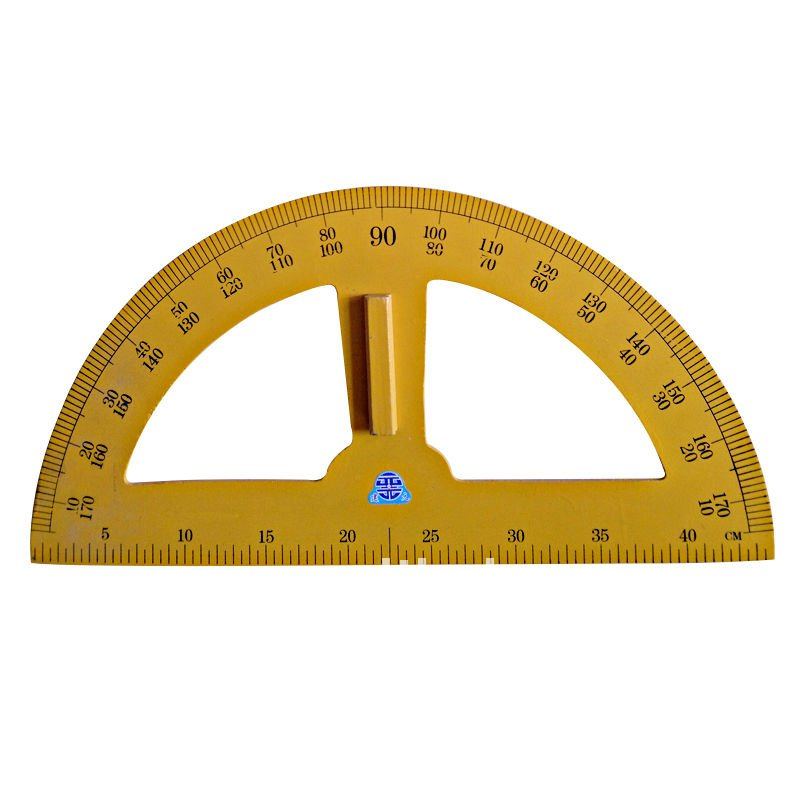 1cm= 10 ft/s
25o
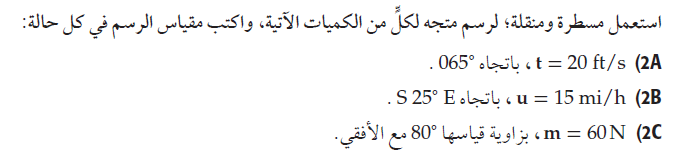 أولاً : نختار مقياس الرسم  وليكن   1cm= 5 mi/h
ثانياً : نحسب طول السهم في الرسم والذي يساوي 
 القياس المعطى ÷ مقياس الرسم = 15 ÷ 5 = 3
ثالثاً : نحدد اتجاه السهم  حيث أن الاتجاه المعطى اتجاه ربعي  وفي الربع الرابع  باستخدام المنقلة  
رابعاً : نرسم المتجه في الوضع القياسي باستخدام المنقلة والمسطرة مع كتابة مقياس الرسم على الرسم
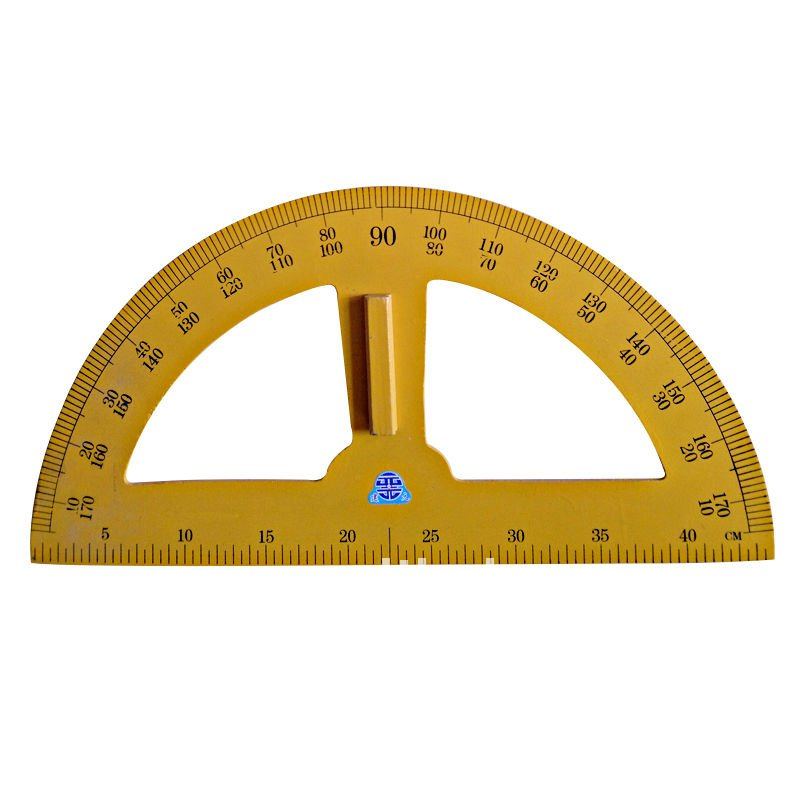 E
1cm= 5 mi/h
S
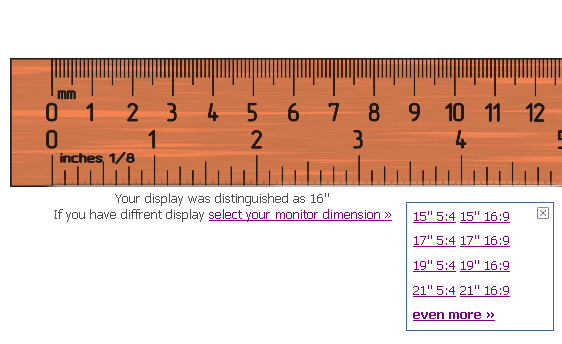 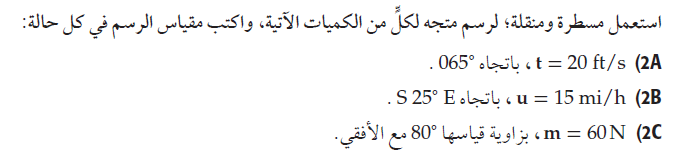 أولاً : نختار مقياس الرسم  وليكن   1cm= 20 N
ثانياً : نحسب طول السهم في الرسم
= القياس المعطى ÷ مقياس الرسم = 60 ÷ 20 = 3
ثالثاً : نحدد اتجاه السهم 
   حيث أن الاتجاه المعطى اتجاه أفقي  باستخدام المنقلة  نقيس الزاوية التي ضلعها الأول محور x الاتجاه الموجب
رابعاً : نرسم المتجه في الوضع القياسي باستخدام المنقلة والمسطرة مع كتابة مقياس الرسم على الرسم
800
1cm= 20 N
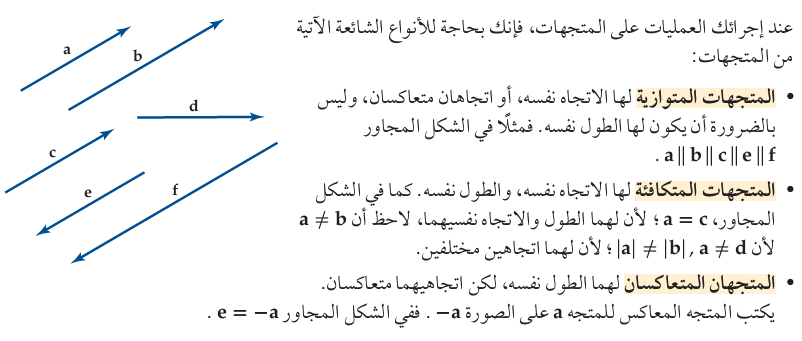 أهم أنواع المتجهات الشائعة
المتجهات المتوازية
يكون المتجهان متوازيين إذا كان لهما نفس الاتجاه أو لهما اتجاهان متعاكسان وليس بالضرورة أن يكون لهما نفس الطول
المتجهان المتعاكسان
المتجهات المتكافئة
لهما الطول نفسه ولهما اتجاهان متعاكسان
لهما الطول نفسه و الاتجاه نفسه
a
a-
a
c
b
a || b || c
a || -a
a = b = c
المتجه الأحمر والمتجه الأخضر لهما نفس الإتجاه ولكن طولهما مختلف
المتجه الأحمر والمتجه البرتقالي لهما نفس الطول ولكن اتجاههما مختلف
المتجه الأحمر والمتجه البنفسجي لهما نفس الطول ونفس الاتجاه
يسمى المتجه الأحمر والمتجه البنفسجي متجهان متساويان أو متكافئان
يتكافئ المتجهان إذا كان لهما نفس الطول ونفس الاتجاه
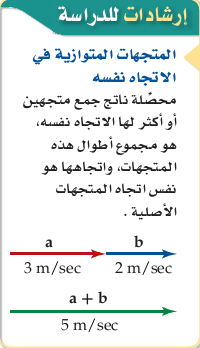 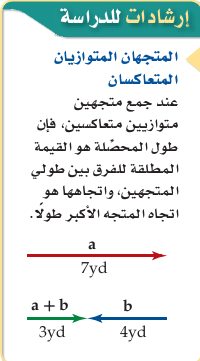 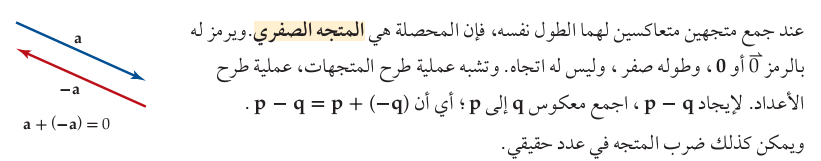 جمع المتجهات
عند جمع متجهين أو أكثريكون ناتج الجمع متجه ويسمى المحصلة ويتم بوضع نقطة بداية الثانية عند نقطة نهاية الأولى
s
أولاً : إذا كان المتجهان متوازيين
لهما نفس الاتجاه
3
r
3
5
|r+s|= 5+3=8
5
r + s
طول المحصلة هو حاصل جمع طولي المتجهين 
ويكون اتجاه المحصلة هو نفس اتجاه المتجهين
a
4
لهما عكس الاتجاه
b
|a + b| =|6 -4| = 2
6
تنبيه : تعديل الصياغة في إرشادات الدراسة في الكتاب 
(هو متجه طوله مجموع .....)
طول المحصلة هو القيمة المطلقة للفرق بين طولي المتجهين 
ويكون اتجاه المحصلة هو نفس اتجاه المتجه الأكبر طولاً
إذا كان المتجهان متعاكسين ولهما الطول نفسه فإن محصلتهما تساوي صفر ويسمى المتجه الصفري ورمزه 0    وطوله صفر وليس له اتجاه
مثال إضافي :
اجمعي :
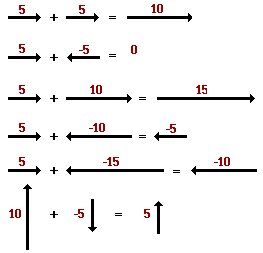 3د
2د
1د
تدريب فردي
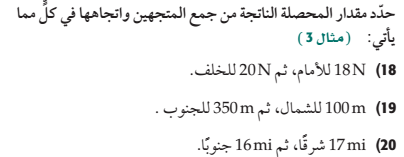 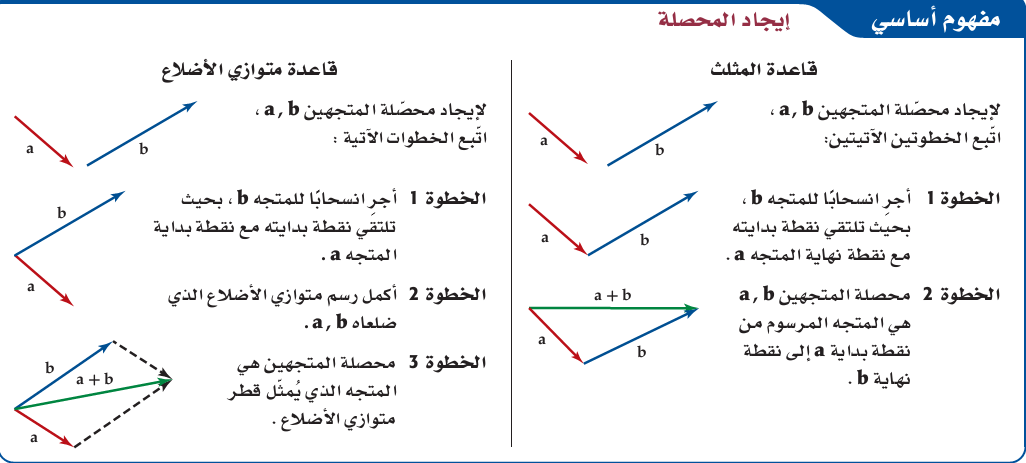 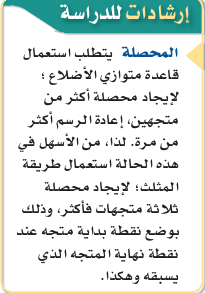 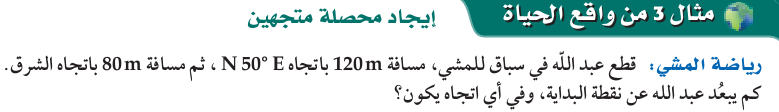 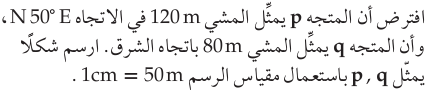 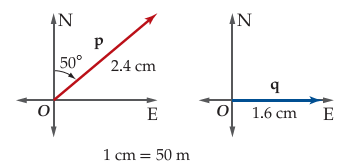 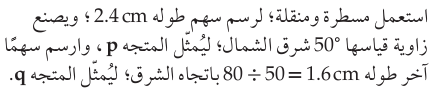 a
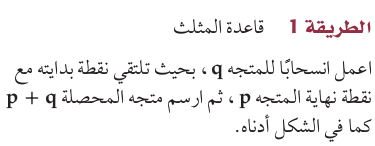 b
a +b
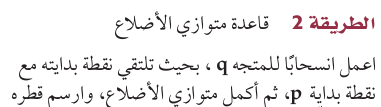 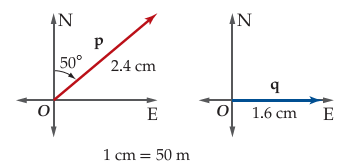 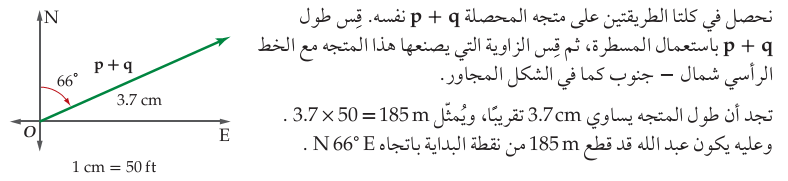 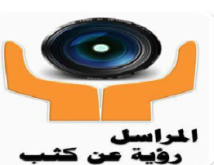 10د
متعاونة مع أفراد مجموعتك وباستخدام استراتيجية المراسل المتنقل أجيبي عما يلي :
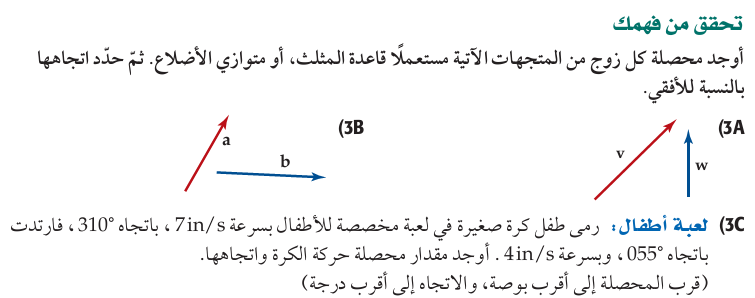 1) ثبت المسطرة بمحاذاة المتجه  w.
2) ثبت مثلث الرسم بحيث ينطبق أحد ضلعي القائمة على المسطرة والضلع الثاني يمر بطرف المتجه  v، ثم ارسم المسافة بين طرف المتجه v والمتجه  w.
3) ثبت مثلث الرسم بحيث ينطبق أحد ضلعي القائمة على
 المسافة السابقة  ورأس القائمة عند طرف المتجه  v ثم 
ارسم متجهًا طوله يساوي طول المتجه w.
4) صل بين نقطة بداية المتجه v  ونقطة نهاية المتجه w بعد الانسحاب  ، وقيس طوله بالمسطرة وهذا الطول يمثل محصلة المتجهين.
طريقة المثلث
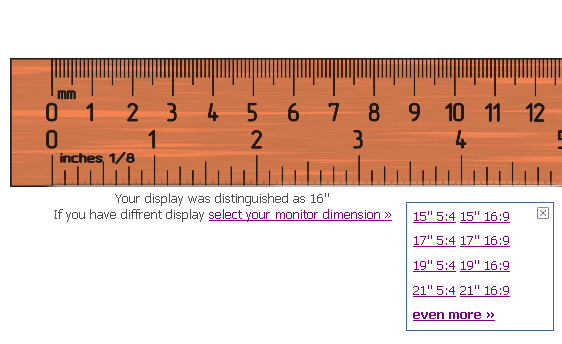 v
w
ناهده فوزي
1) ثبت المسطرة بمحاذاة المتجه المراد سحبه .
2) ثبت مثلث الرسم بحيث ينطبق أحد ضلعي القائمة على المسطرة والضلع الثاني يمر بنقطة بداية المتجه  الثاني ، ثم ارسم المسافة بين نقطة بداية المتجه والمتجه المراد سحبه .
3) ارسم المتجه الجديد بحيث يكون عموديًا على المسافة التي تم رسمها ويمر بنقطة بداية المتجه وله نفس طول المتجه المراد سحبه
4) أكمل رسم متوازي الأضلاع .
5) ارسم قطر متوازي الأضلاع الذي يمر بنقطة بدء المتجهين النهائيين  وقيس طوله بالمسطرة وهذا الطول يمثل محصلة المتجهين.
طريقة متوازي الأضلاع
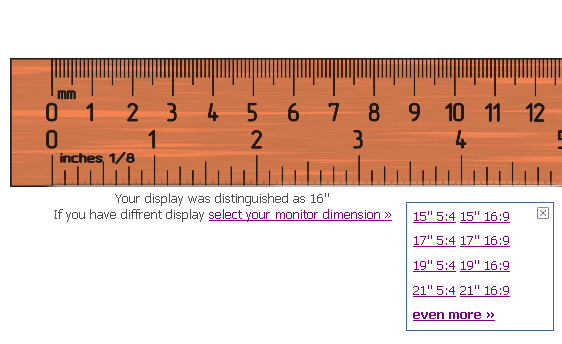 v
w
ناهده فوزي
جمع أكثر من متجهين
لجمع أكثر من متجهين يتم وضع نقطة بداية كل متجه عند نقطة نهاية المتجه الذي يسبقه وتكون المحصلة هي المتجه الذي نقطة بدايته هي نقطة بداية الأول ونقطة نهايته هي نقطة نهاية الأخير
v + w + u
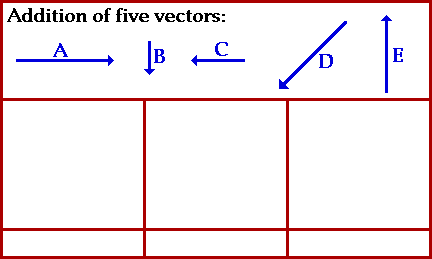 اوجدي محصلة المتجهات التالية
تدريب فردي
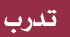 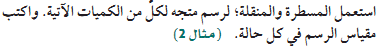 12د
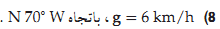 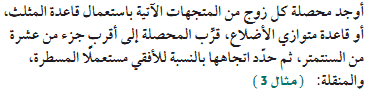 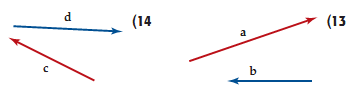 ص 16
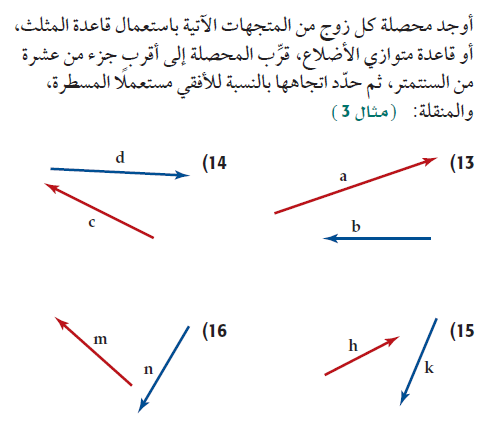 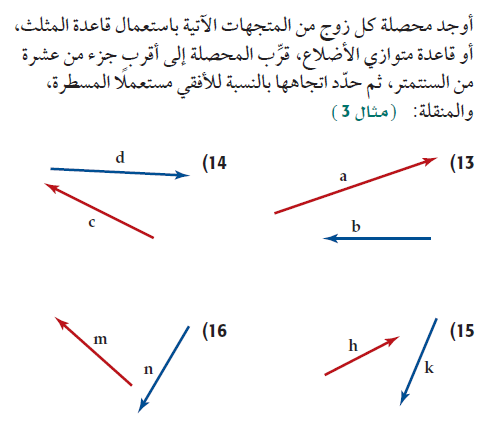 باستخدام المسطرة نقيس طول المتجة وكذلك باستخدام المنقلة نقيس الزاوية مع الخط الأفقي
قاعدة متوازي الأضلاع
قاعدة المثلث
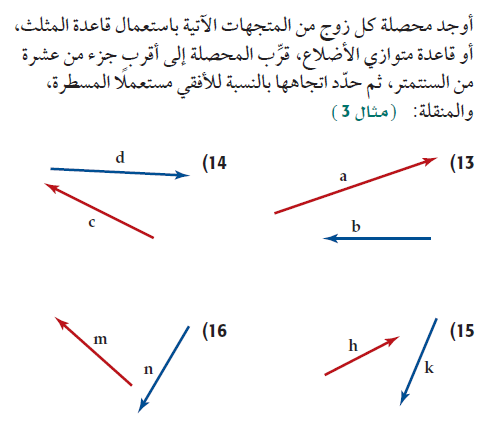 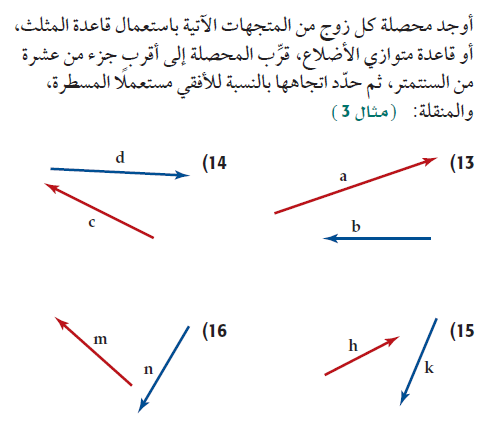 ثم نقيس طول المتجه واتجاهه
وهو  1.4 cm , 45o
تدريب فردي
التقويم
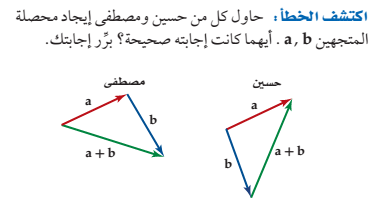 طرح المتجهات
عملية طرح المتجهات تشبه عملية طرح الأعداد .
لإيجاد  p – q  اجمع معكوس q إلى p  أي أن : 
p- q = p + ( - q )
ضرب المتجه في عدد حقيقي
تمدد
|k|>1  تكبير 
|k|<1 تصغير
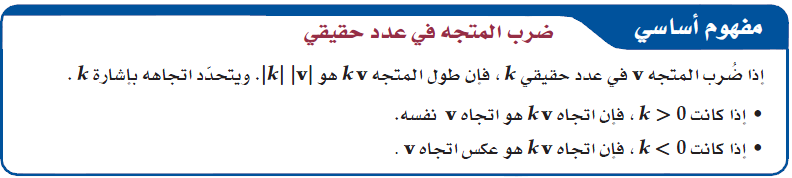 تمدد وانعكاس
- w
- w
-2 w
3 w
ارسمي المتجه الذي يمثل   2 u + 3 w + v
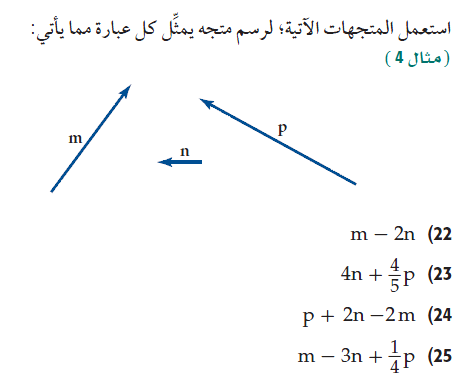 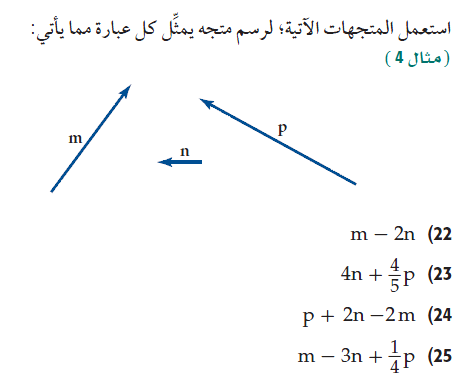 - 3n
m
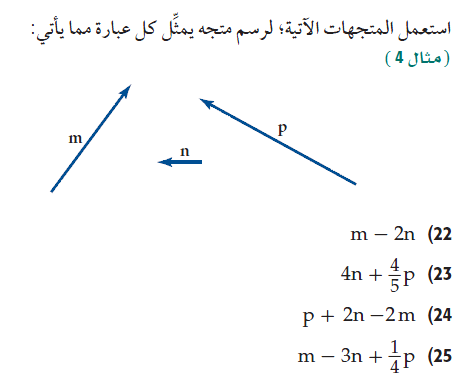 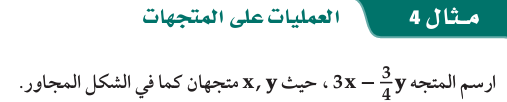 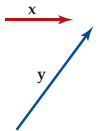 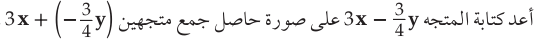 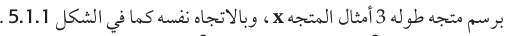 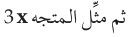 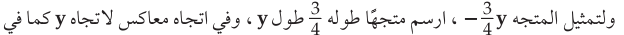 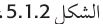 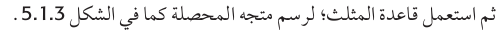 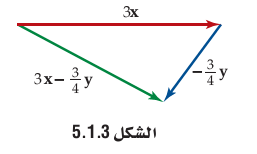 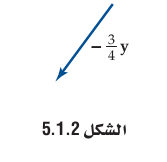 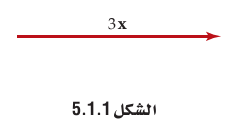 استراتيجية  الرؤوس المرقمة
12د
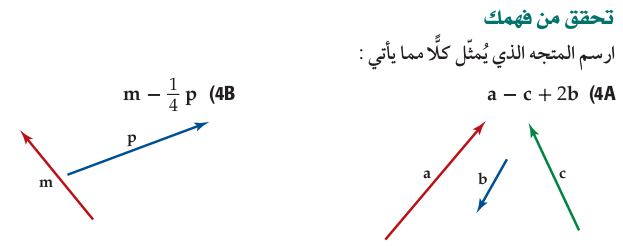 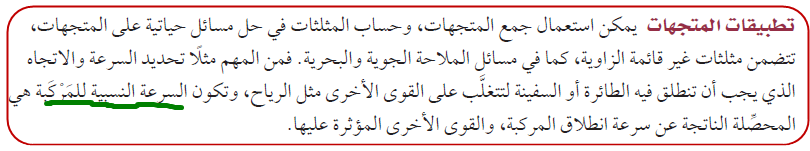 وإذا كانت تهب الرياح من الشمال الشرقي , ماذا تتوقعي أن يكون اتجاهها ؟
نسمع مذيع الأرصاد الجوية يقول : تهب الرياح من الشمال , ماذا تتوقعي أن يكون اتجاهها ؟
تتجه جنوباً
تتجه جنوب غرب
يمكن التعبير عن هذا الوضع بـإحدى الصياغتين :
تهب الرياح من اتجاه الشمال الشرقي
تهب الرياح باتجاه الجنوب الغربي
يمكن التعبير عن هذا الوضع بـإحدى الصياغتين :
تهب الرياح من اتجاه الشمال

تهب الرياح باتجاه الجنوب
تحلق طائرة بسرعة 300 عقد باتجاه o060 , وتهب الرياح بسرعة 80 عقد  باتجاه o 125
تحلق طائرة بسرعة 300 عقد باتجاه o060 , وتهب الرياح بسرعة 80 عقد 
من الاتجاه o 125
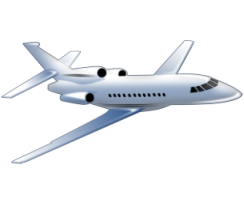 0125
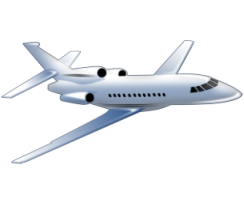 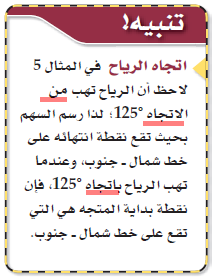 ملحوظة : من المناسب توضيح  أن ( من اتجاه 125 ) لا يعني ان الزاوية التي تعبر عن المتجه هي 125 بل زاوية الاتجاه الحقيقي  للمتجه المعاكس له
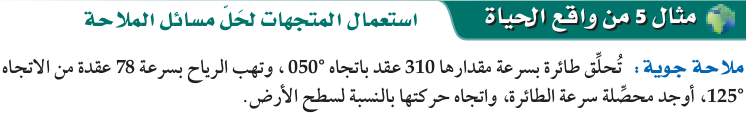 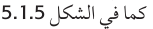 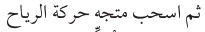 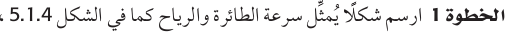 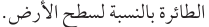 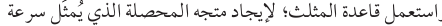 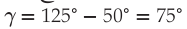 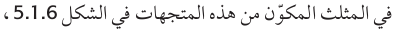 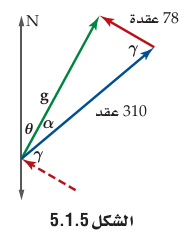 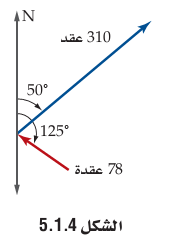 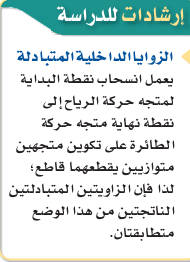 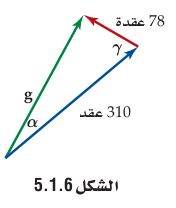 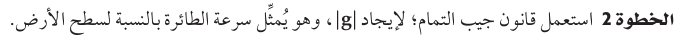 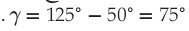 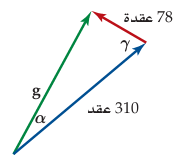 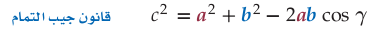 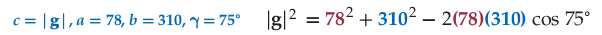 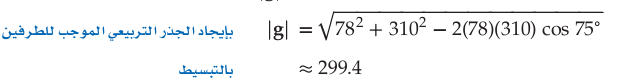 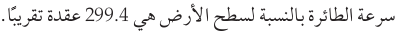 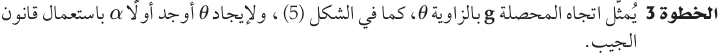 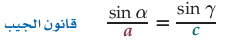 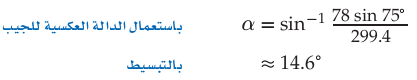 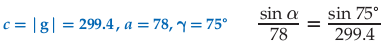 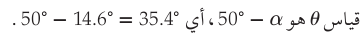 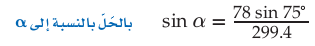 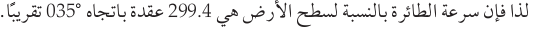 استراتيجية  فكر- زاوج - شارك
12د
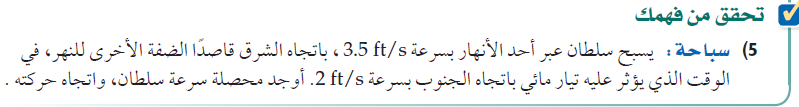 B
3.5 ft
A
ABC  مثلث قائم الزاوية  , بتطبيق نظرية فيثا غورث 
نوجد مقدار المحصلة 
(3.5 )2 + (2)2 =4.03


tan A =            = 0.57

A = 29.75
  90 – 29.75 = 60.25 
اتجاه المحصلة  S 60.25 E
2 ft
2 ft
C
محصلة سرعة سلطان = 4.03 ft
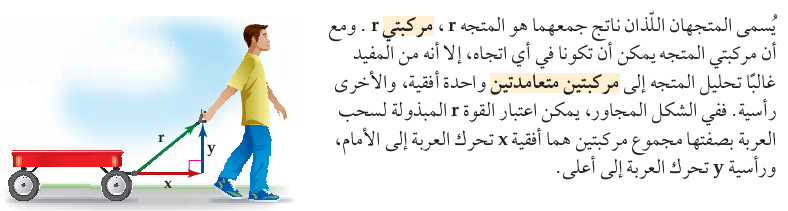 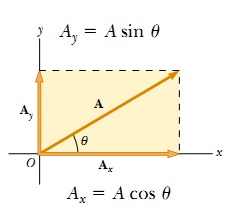 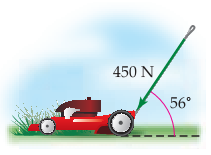 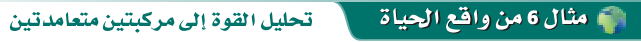 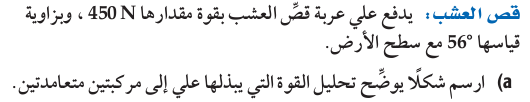 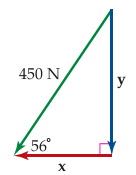 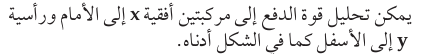 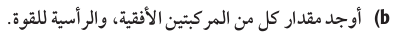 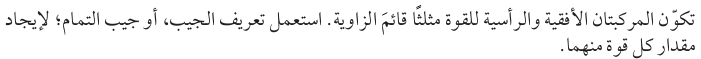 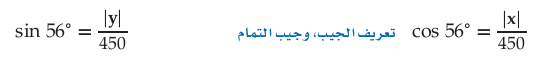 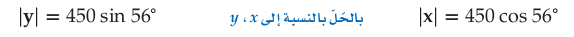 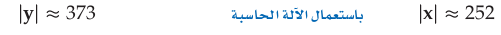 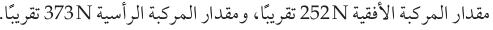 استراتيجية  فكر- زاوج - شارك
10د
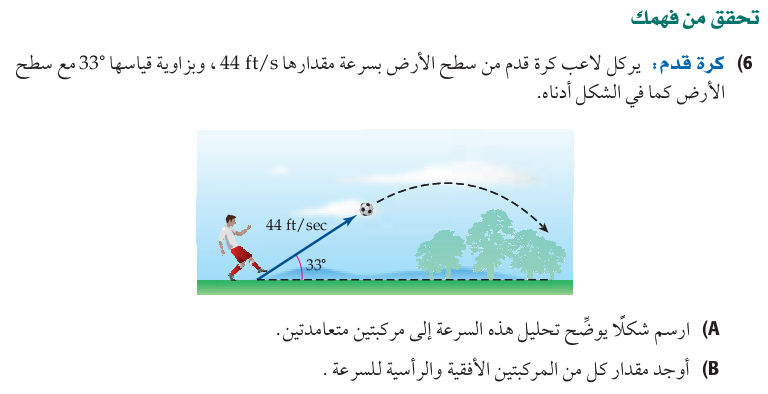 تدريب فردي
التدريب
12د
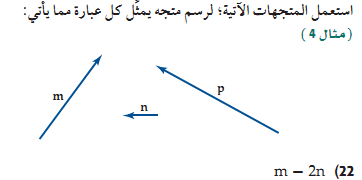 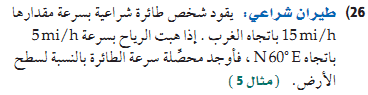 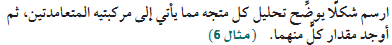 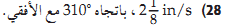 تدريب فردي
التقويم
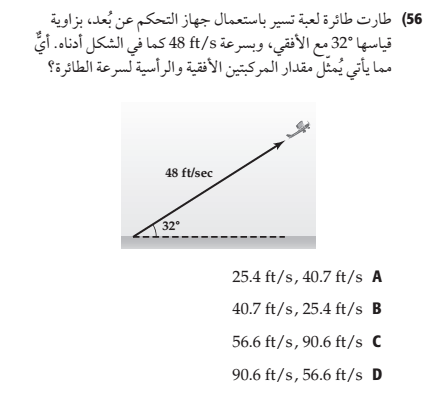 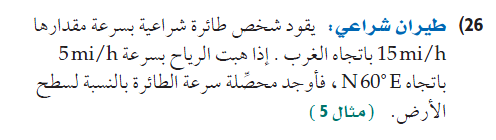 5
B
60o
30o
60o
c
A
15
اخترنا الضلع الاصغر لنضمن 
انه يقابل زاية حادة
باستعمال قانون جيوب التمام نوجد محصلة سرعة الطائرة:
a2   =  b 2  + c2 – 2 bc cos A
a2   =  15 2  + 52 – 2 (15)(5) cos 30o
= 225 + 25 – 150(0.87)
250 – 130 = 120   , a ≌ 11
سرعة الطائرة بالنسبة لسطح الأرض =  11mi/h
لإيجاد اتجاه الطائرة نستخدم قانون الجيوب :
اتجاه سرعة الطائرة بالنسبة لسطح الأرض =  N 77o  W